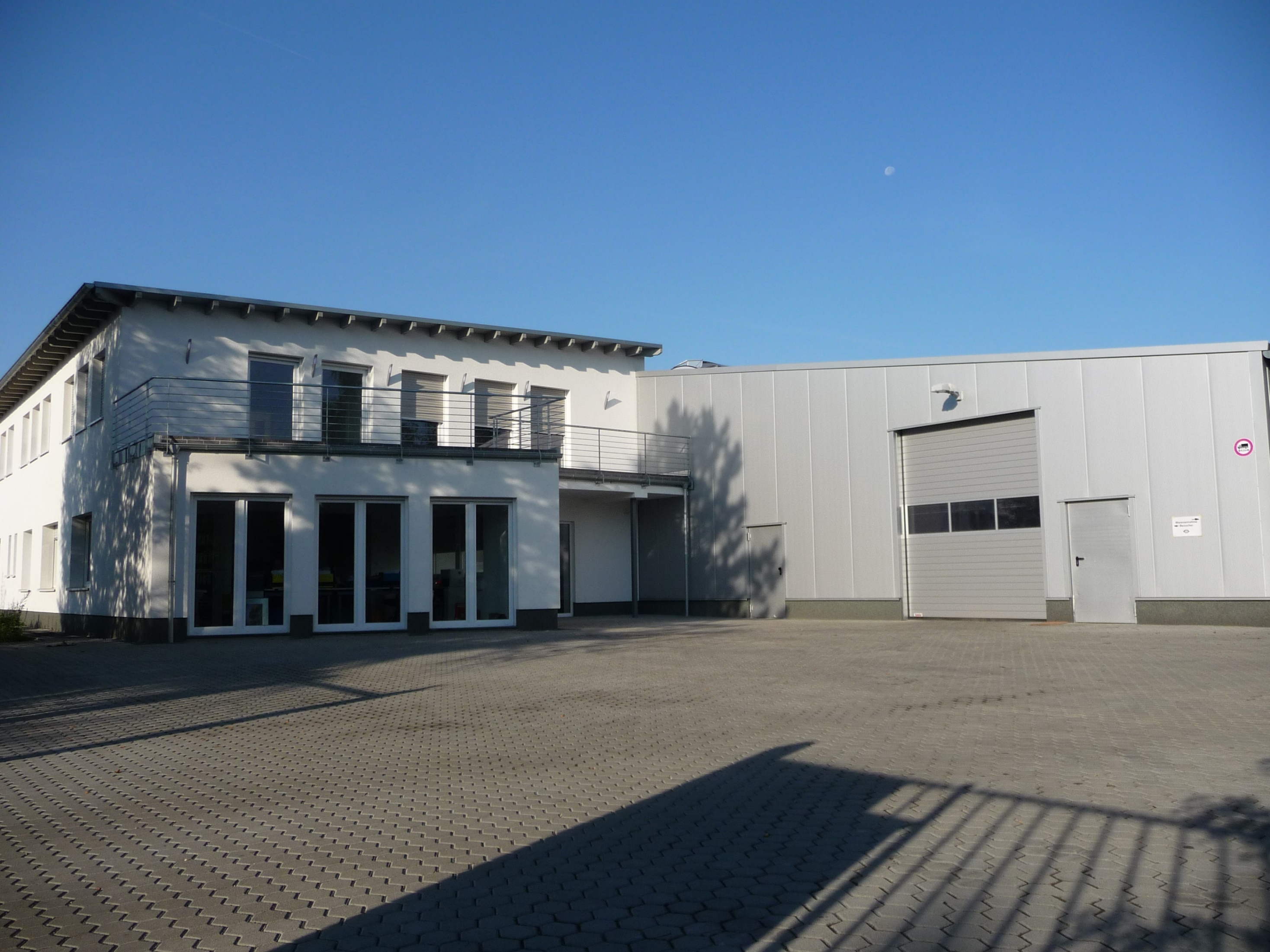 SERVICES
ERFAHREN SIE MEHR ÜBER UNSERE SERVICES FÜR SIE
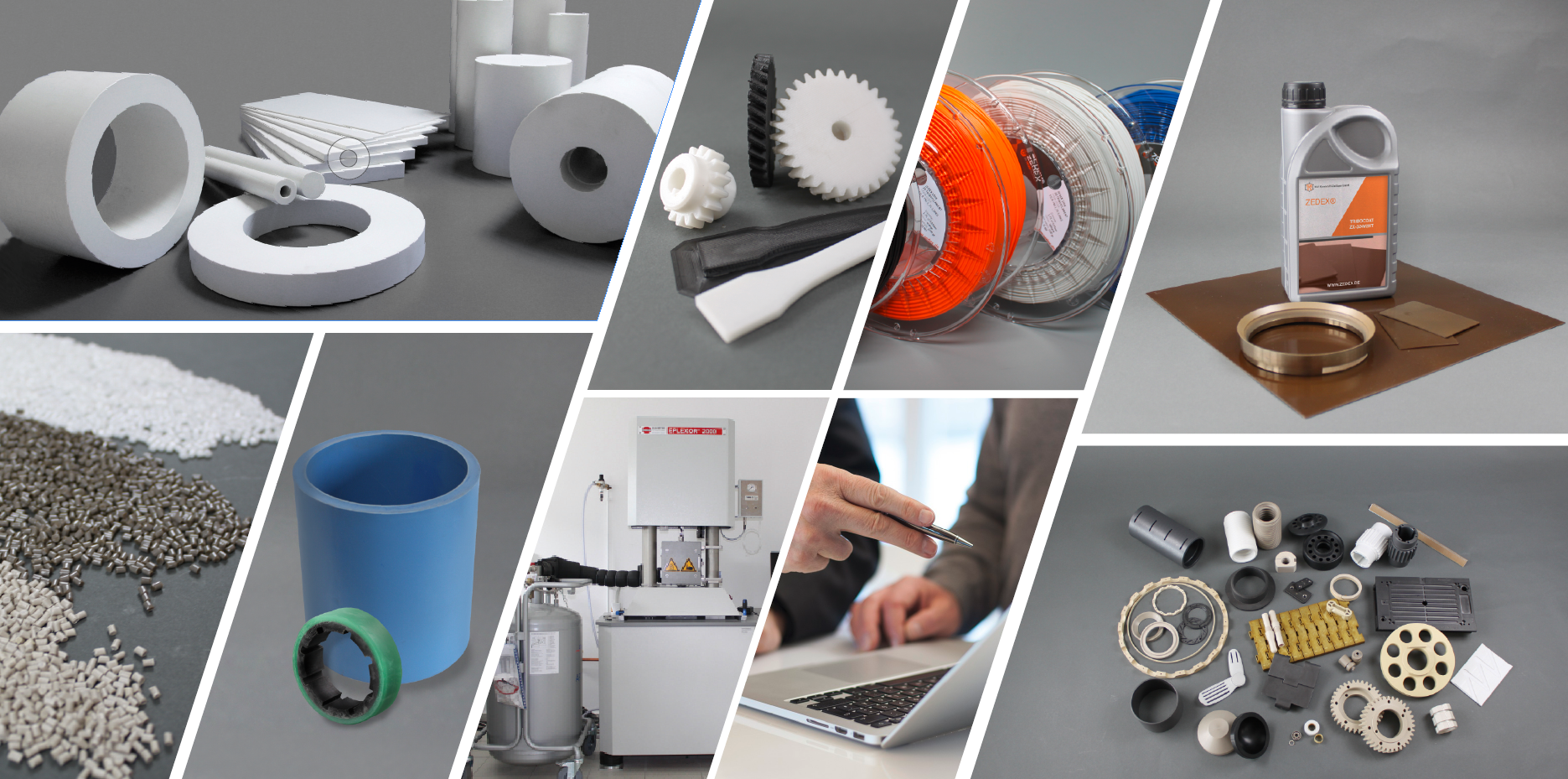 UNSERE PRODUKTE
Halbzeuge
Platte, Stäbe, Rohre
3D Druck
Filamente / Tribofilamente
3D Druck
Standard- und kundenspezifische Teile
Granulate
Standard- und Spezialmischungen
Tribo-Coating
Beschichtungen und beschichtete Teile
LaborprüfungenForschung, Entwicklung und Analyse
Beratung
Wir liefern Lösungen
FertigteileStandard- und kundenspezifische Teile
Pumpen & Schiffbau
Gleitlager
DIENSTLEISTUNGEN UND SUPPORT
POLYMERPRÜFUNG, ENTWICKLUNG, SCHADENSANALYSE
KONSTRUKTION VON KUNSTSTOFFTEILEN
Beratung, Berechnung
Entwurf
ONLINE SERVICE
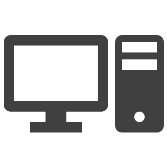 Berechnungs-Tools
Online-Lager
Online-Geschäft
Polymerprüfung, Fehleranalyse
Entwicklung von Compounds
BERATUNG
Beratung
UNTERSTÜTZUNG BEI DER PROBLEMANALYSE
KERNBEREICHE
persönliche Beratung vor Ort
telefonische Betreuung
Analyse durch Fragebögen
Beratung zu Werkstoffen
Kunststoffe und Hochleistungskunststoffe
Bauteil-Beratung
Gleitlager, auch hydrodynamisch
Spindelmuttern
Laufrollen
Zahnräder
Gleit- und Verschleißelemente
BERATUNG
Beratung
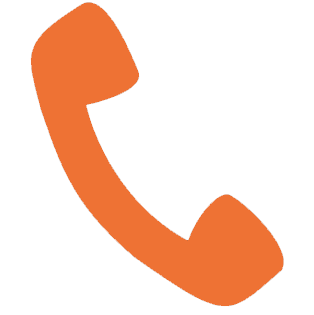 per Telefon
Erreichbar während unserer Geschäftszeiten
In schriftlicher Form
Wir werden Ihren Antrag so schnell wie möglich bearbeiten.
Persönlich
Wir beraten Sie gerne vor Ort.
Schulungen
Für das optimale Know-how
Professionelle Beratung ist für uns eine Selbstverständlichkeit
Unterstützung von der Problemanalyse bis zur Lösung
Lieferung von neuen problemlosen Komponenten
Wir sind in verschiedenen Sprachen für Sie da!
FRAGEBÖGEN, UM DAS OPTIMALE MATERIAL ZU FINDEN
Beratung
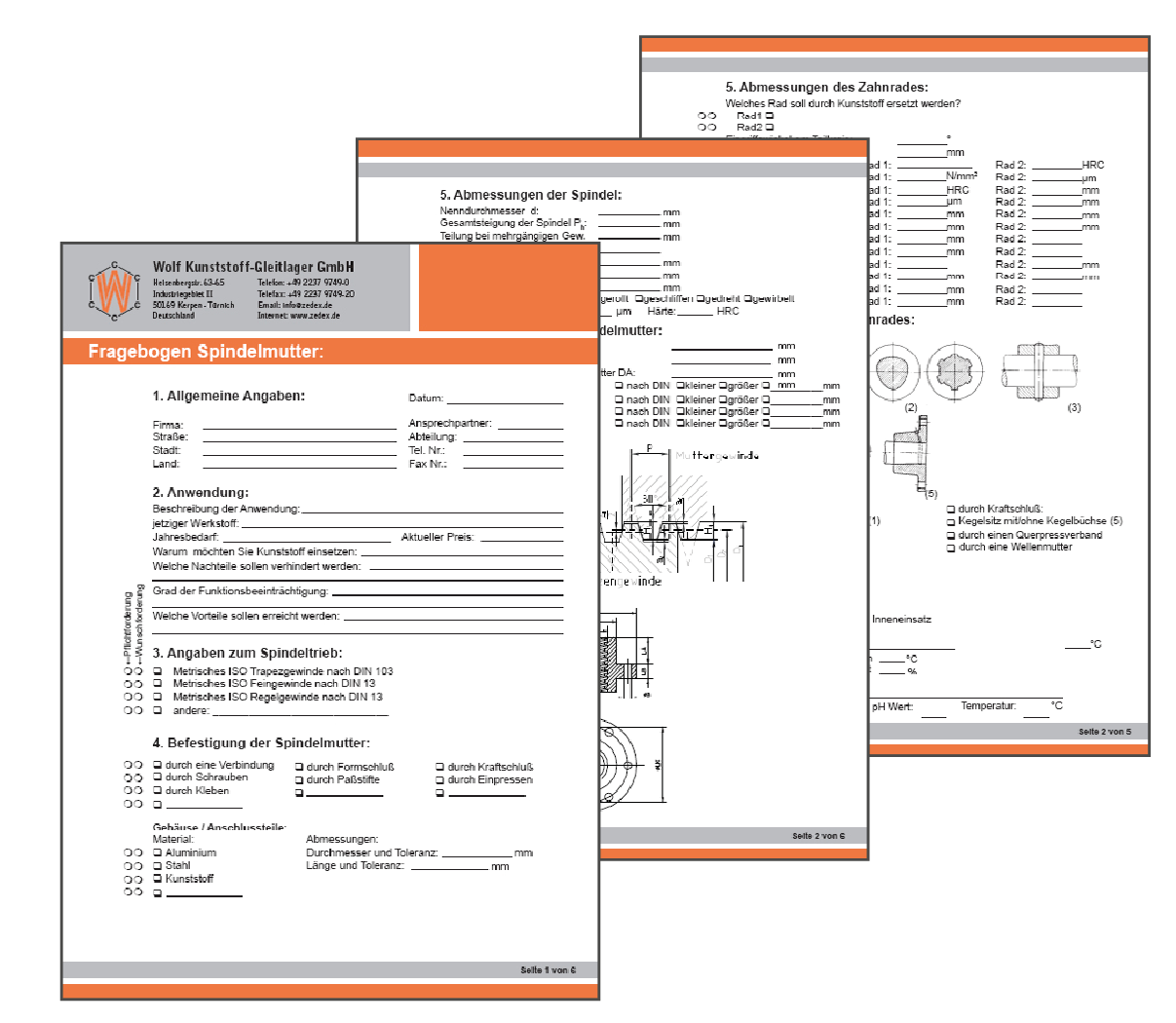 Mit Hilfe unserer Fragebögen können Sie uns auch im Vorfeld Ihre Anwendungsdaten mitteilen.

Wir wählen dann den passenden Kunststoff für Sie aus und unterstützen Sie bei der Realisierung Ihres 
Projekts.
[Speaker Notes: a possibility to describe technical problems is the q. 
we use the to select materials for the customer]
BERECHNUNG & KONSTRUKTION
Berechnung & Design
Berechnungen (statisch, dynamisch, thermisch, tribologisch)
Materialauswahl
Gestaltung der Komponenten
Konstruktion für die Verarbeitung geeignet
 (Berücksichtigung des Produktionsprozesses bei der Konstruktion)
Materialgerechtes Konstruieren
  (Berücksichtigung der Eigenschaften des Kunststoffs)
Klärung der optimalen Auslegung, Lebensdauer und Leistung
Durchführung der notwendigen Berechnungen
BERECHNUNG & KONSTRUKTION
Berechnung & Design
Spezifikation des Produktionsprozesses
Berücksichtigung der Eigenschaftsänderung
Kurse und Informationen
Kalkulationssoftware für unsere Kunden
FORSCHUNG, ENTWICKLUNG & MATERIAL ANALYSE
Schadensanalyse
thermische, mechanische und elektrische Prüfungen
Kundenspezifische Bauteilprüfung inkl. Bericht
Entwicklung von Compounds
Hinzufügen von Modifikationen
Grundlagenforschung
Intensive Grundlagenforschung und 	Materialentwicklung sind die Basis für unseren Erfolg
Profitieren Sie von den vielfältigen Prüfmöglichkeiten 	unseres hauseigenen Labors
Forschung, Entwicklung & Materialanalysen
TRIBOLOGISCHE POLYMERPRÜFUNG, ENTWICKLUNGS- UND SCHADENSANALYSE
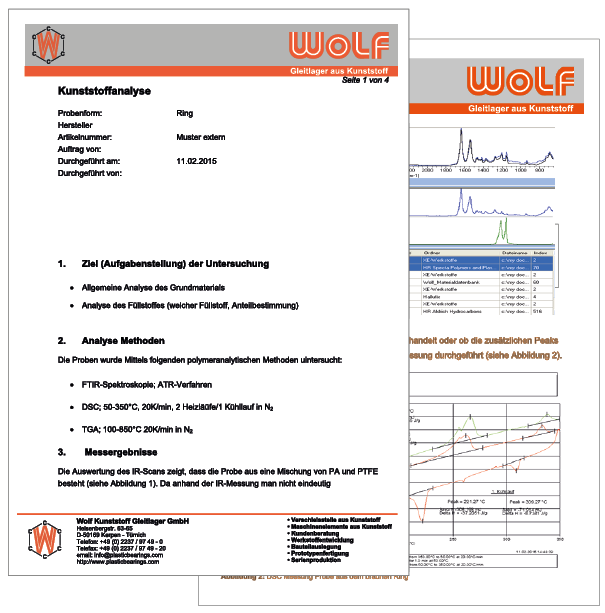 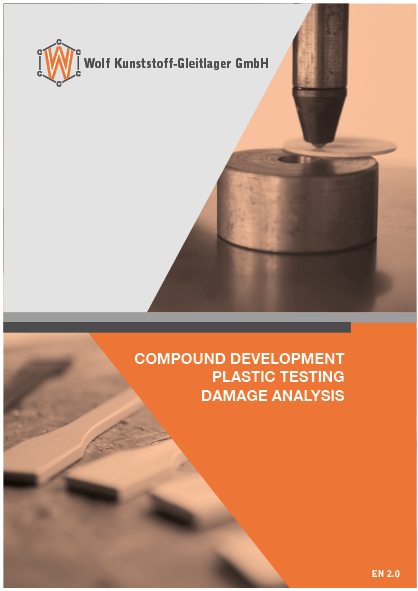 MATERIALPRÜFUNGSBROSCHÜRE
TESTBERICHTE
Forschung, Entwicklung & Materialanalysen
[Speaker Notes: we also do these tests as a service, e.g. mitusi

this document lists all the tests we carry out, richt sample of a test report]
TRIBOLOGISCHE POLYMERLÖSUNGEN
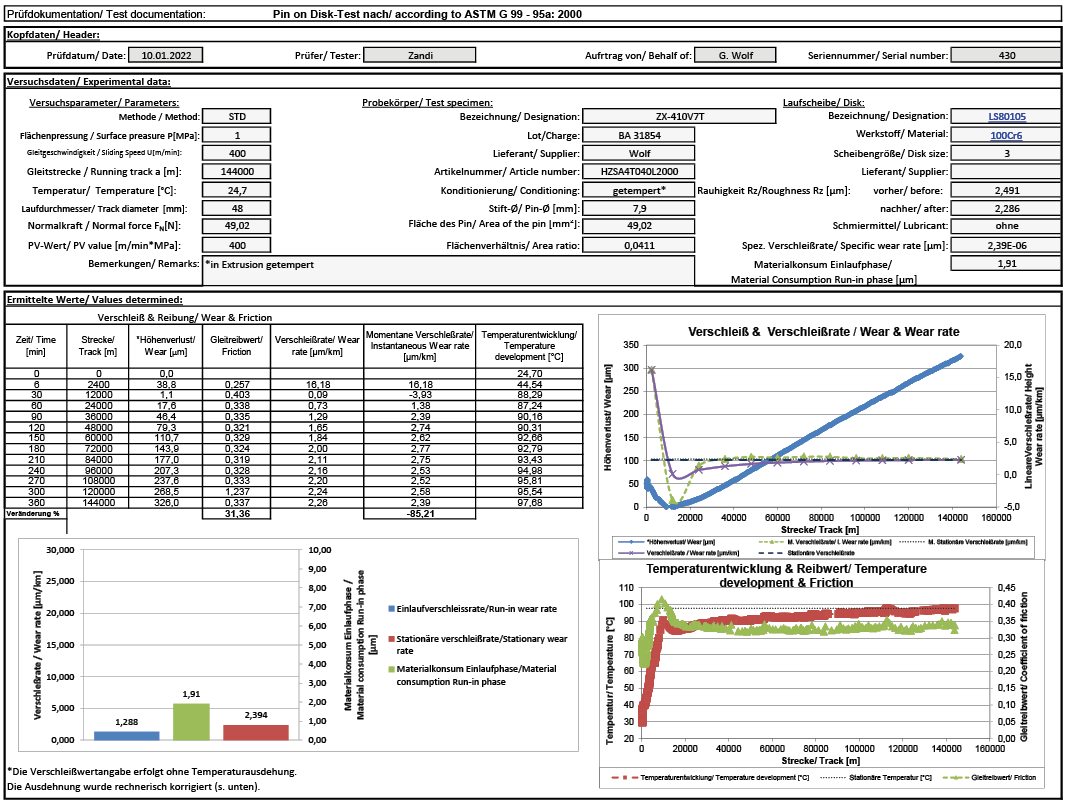 Forschung, Entwicklung & Materialanalysen
[Speaker Notes: example for a tribo report, friction and wear is our core competence]
MATERIALFAMILIEN
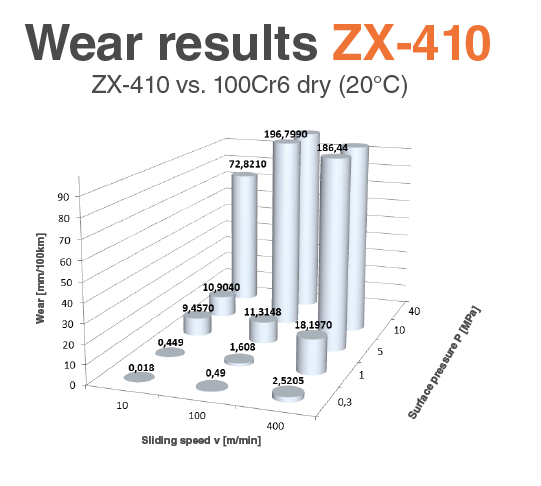 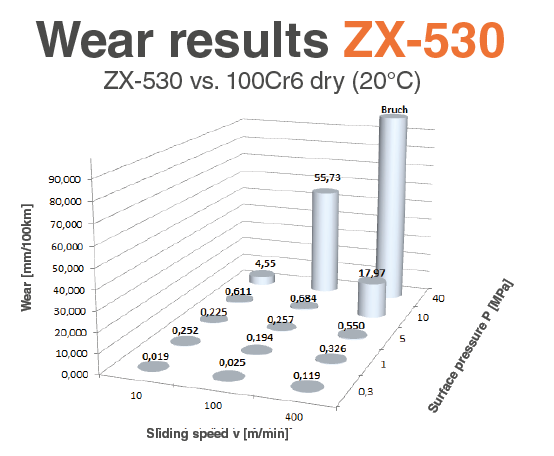 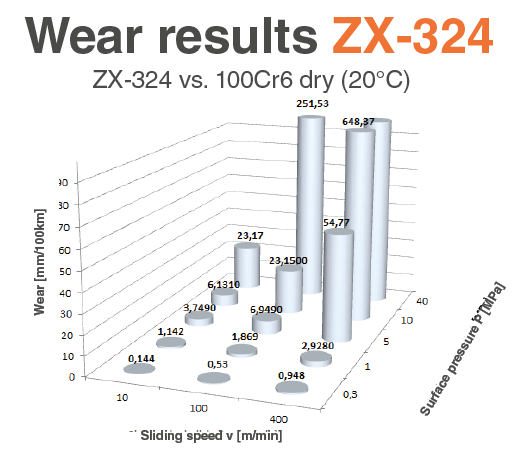 Verschleißerfolge
Verschleißerfolge
Verschleißerfolge
Verschleißerfolge
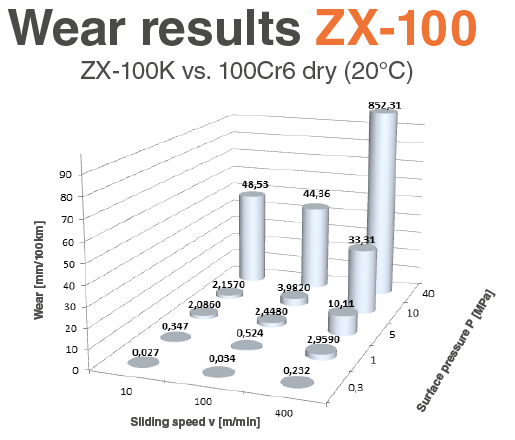 Forschung, Entwicklung & Materialanalysen
[Speaker Notes: these are the results of numerous tribo tests

the higher the column, the higher the wear. 
Peek is much worse than 100 or 530. and PEEK costs much more
this knowledge helps with sales and increases the value of the product and the price]
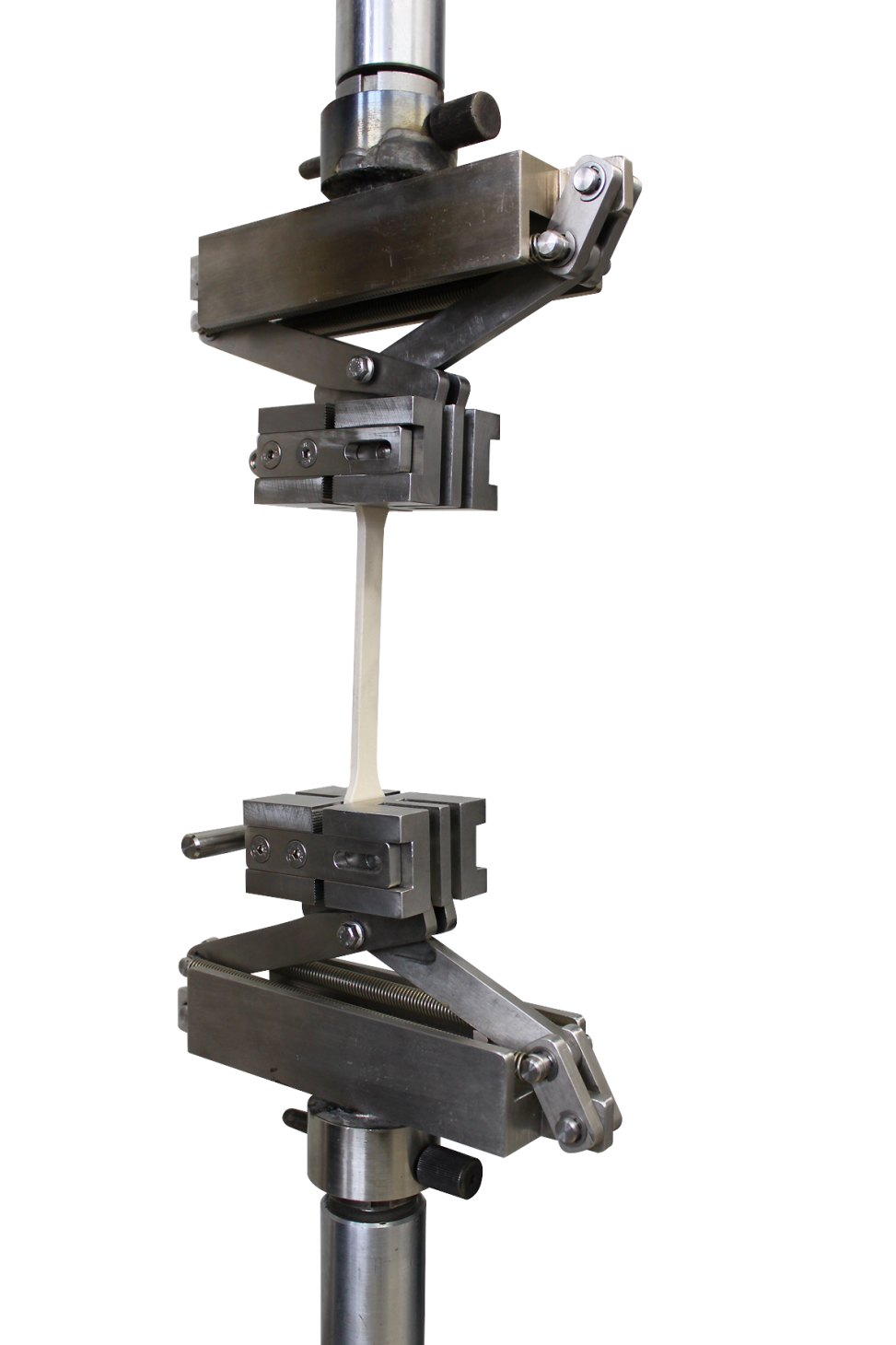 SCHADENSANALYSEMECHANISCH, THERMISCH, MIKRO- UND MAKROSKOPISCH
Tribologische Polymerprüfung, Entwicklungs- und Schadensanalyse
MATERIALPRÜFUNG
Um einen neuen Werkstoff zu entwickeln oder bestehende Werkstoffe weiterzuentwickeln oder zu modifizieren, ist eine Vielzahl von Laborversuchen notwendig. 

Durch unsere umfangreiche Laborausstattung und jahrzehntelange Erfahrung sind wir in der Lage, alle relevanten Tests selbst durchzuführen und die gewonnenen Daten als Grundlage für weitere Entwicklungen zu nutzen.
Mechanische Prüfungen
Thermische Analysen
Tribologische Untersuchungen
Elektrische Prüfungen
Komponententests auf dem Prüfstand
Kundenspezifische Versuche
Forschung, Entwicklung & Materialanalysen
[Speaker Notes: one of our services
in our laboratory we use all important methods including triobology tests]
BERECHNUNGSTOOLS
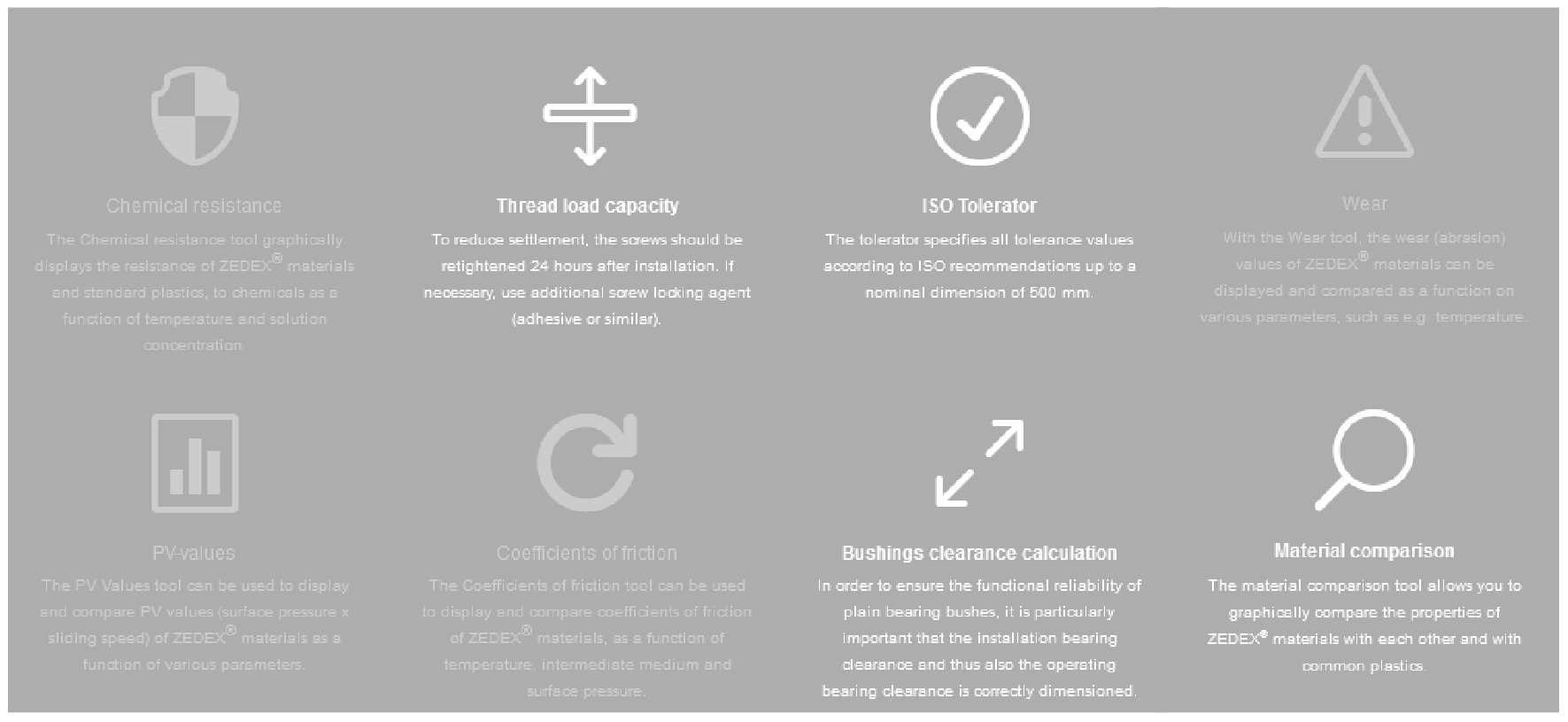 Auf unserer Website bieten wir verschiedene Berechnungstools an, z.B. ISO-Tolerator, Gewindetragfähigkeit, Buchsenspielberechnung, Materialvergleich und mehr.
Forschung, Entwicklung & Materialanalysen
[Speaker Notes: or the customer selects the material using our online tools]
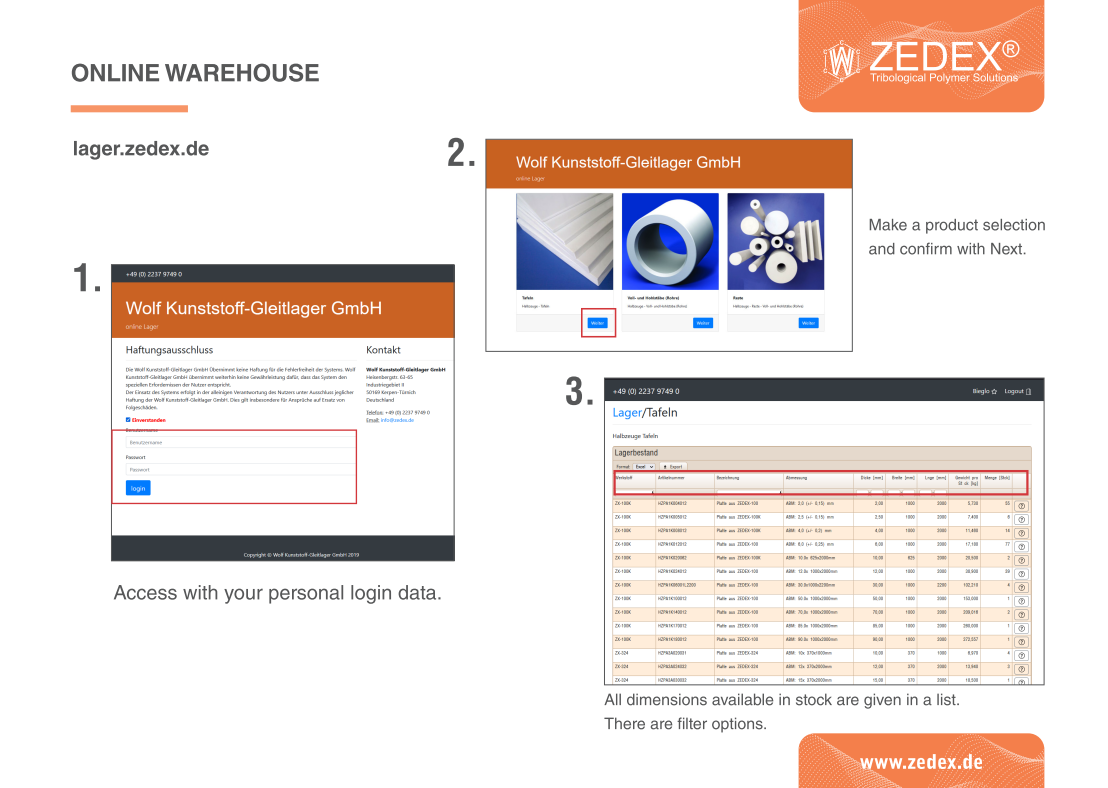 2.
EINE PRODUKTAUSWAHL TREFFEN UND MIT WEITER BESTÄTIGEN
1.
3.
ZUGANG MIT IHREN PERSÖNLICHEN ZUGANGSDATEN.
ALLE AUF LAGER BEFINDLICHEN ABMESSUNGEN SIND IN EINER LISTE AUFGEFÜHRT.
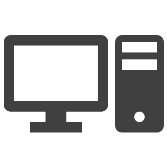 ONLINE SERVICES
[Speaker Notes: With this tool, the stock can be displayed online 
and soon the delivery time for products to be produced  can also be determined]
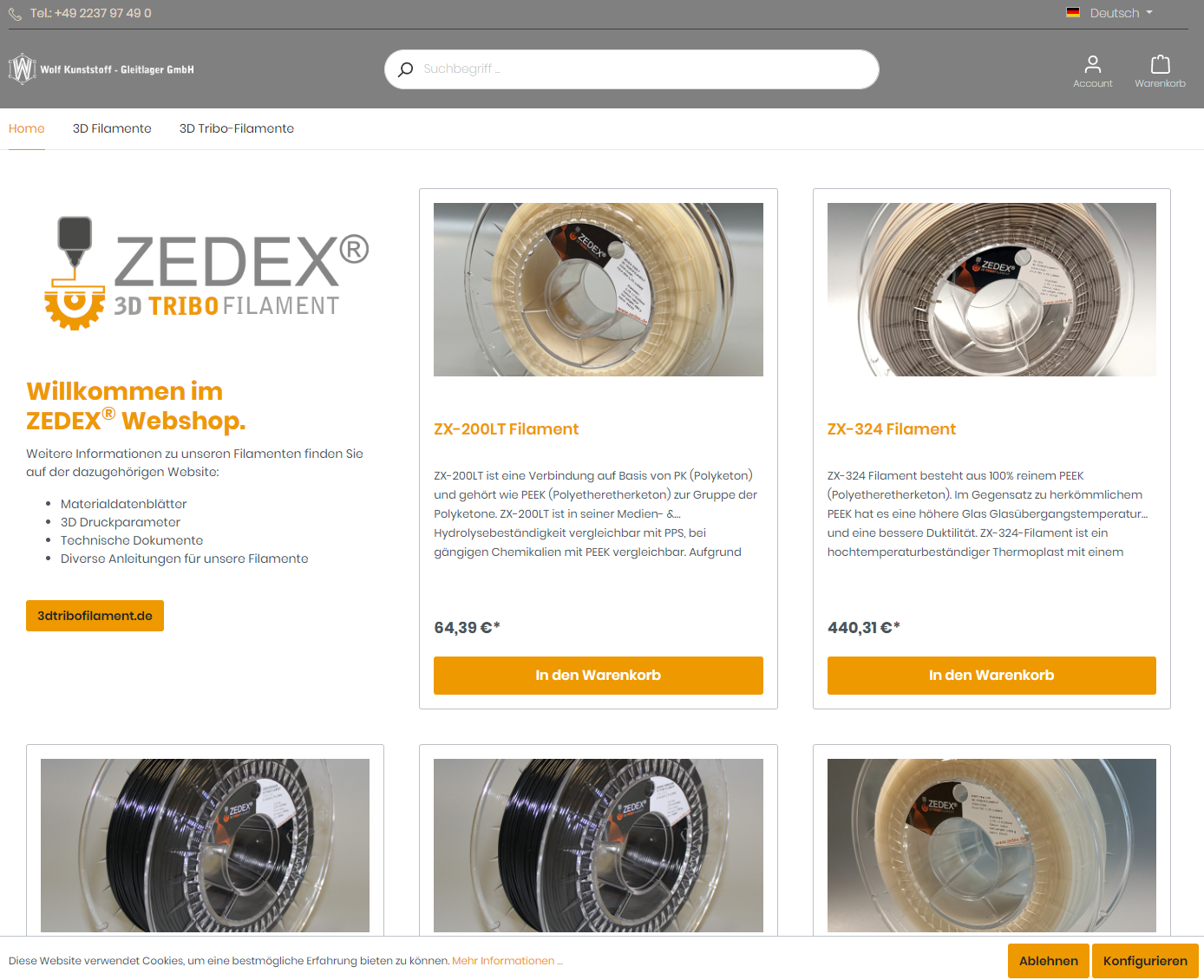 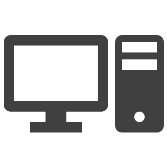 ONLINE SERVICES
[Speaker Notes: With this tool, the stock can be displayed online 
and soon the delivery time for products to be produced  can also be determined]
QUALITÄTSKONTROLLE
Prüfung in unserem Unternehmen
Höchste Qualitätsstandards, mit regelmäßig gewarteten Prüfeinrichtungen
Alle Prüfungen, Endkontrollen und Freigaben werden von Deutschland aus gesteuert, auch für ausländische Produktionen.
Viele führende Kunden aus den unterschiedlichsten Branchen vertrauen auf unsere Qualität.
QUALITÄTSKONTROLLE